The Problem:
The One Definition Rule
The One Definition Rule
The C++ Standard [basic.def.odr] requires:
Every symbol in a program must be defined only once
For symbols granted an exception to the above rule, multiple definitions must be generated from identical token sequences.
The One Definition Rule
The Standard does not require tooling to detect or report One Definition Rule Violations (ODRVs)
Compilers perform few checks to enforce ODR-cleanliness
Linkers generate artifacts assuming inputs are ODR-clean

A single violation causes the entire program’s behavior to be undefined!
Real-world behavior ranges from benign to malignant
No straightforward analysis to determine if a particular ODRV is dangerous.
Example: One Definition Rule Violation
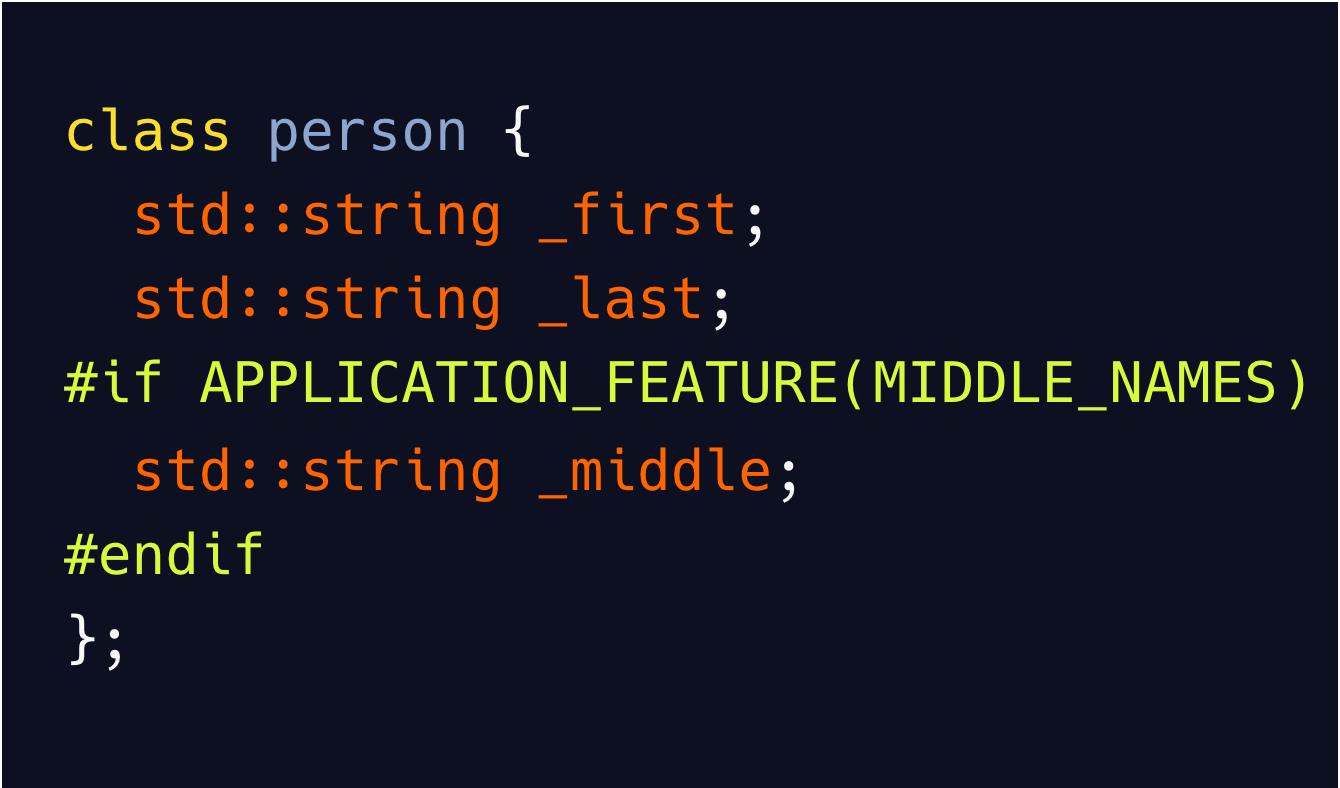 What size is this structure?
48 bytes (with the feature disabled)
72 bytes (with the feature enabled)
If MIDDLE_NAMES is not defined consistently everywhere, this is an ODRV
E.g., between one or more components
E.g., between mismatched build variants (e.g., debug/release)
Everywhere person is used (member, parameter, etc.) is another possible ODRV
Real-World ODRV Examples
Multiple, conflicting definitions of the same symbol in more than one compilation unit
MIDDLE_NAMES in person (previous example)
In-house example of two completely unrelated definitions of a particular symbol
Compiling a given header/source file with different compiler settings or #defines
Debug/Release, (no-)RTTI, mismatched preprocessor values, etc.
Overriding operator new/delete in a DLL, but hiding it from the rest of the app
Then passing C++ objects across that DLL boundary
Multiple varying copies of a dependency (e.g., Boost, JPEG, zlib, …)
ODRVs can be embedded anywhere (DLL, static library, or executable)
ODRV Behaviors
ODRVs are subtle, silent, dangerous, and difficult to debug
Obscure, hard-to-reproduce crashes
Often won’t reproduce in sample code!
Erratic debugging behaviors:
Jumping into routine X only to find yourself in routine Y
The debugger showing “corrupted” data structure fields
A general sense the debugger is lying to you
Exceptions failing to get caught
Crashing in the destructor after passing an object across a DLL boundary
The Solution:
ORC
Demonstration
How ORC Works
Scans all object files that contribute to a final library/component/executable
Parses DWARF Information Entries (DIEs) for all object file symbols
For multiply-defined symbols, ORC ensures specific attributes are identical
Byte sizes / member offsets / field counts / vtable offsets / etc.
Mismatches signal ODR violations between the multiple symbol definitions
C++ Implementation
Able to process 200,000,00 DIEs in 50,000 compilation units in ~1 minute
Memory consumption upwards of 50GB
[Speaker Notes: Able to process ~3.5GB of components in ~1 minute]
Augmenting the Linker
Intended to run as a drop-in replacement for both libtool and ld
Build/link arguments are forwarded to the proper tool
Derives object file list from command line arguments
Scans all object files used to build/link this component for ODRVs
Also has a standalone mode
Aids in building / testing / debugging ORC itself
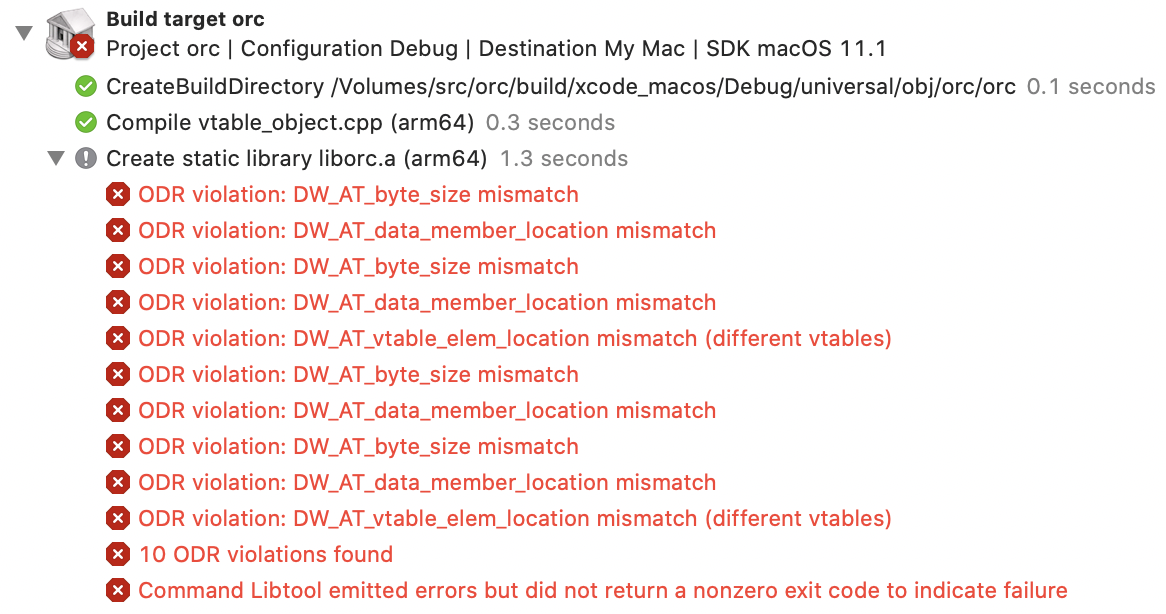 What Does an ODRV Report Look Like?
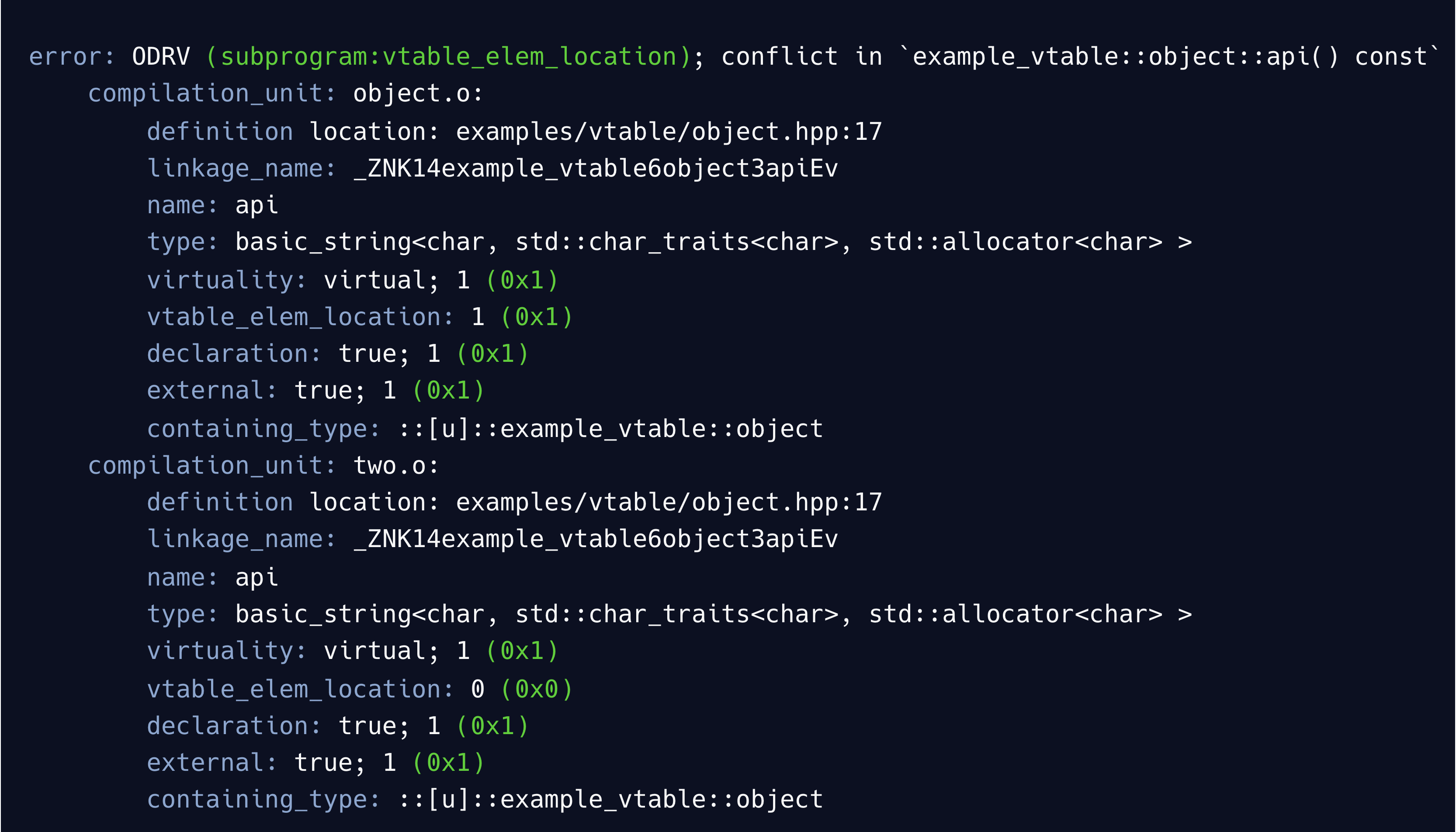 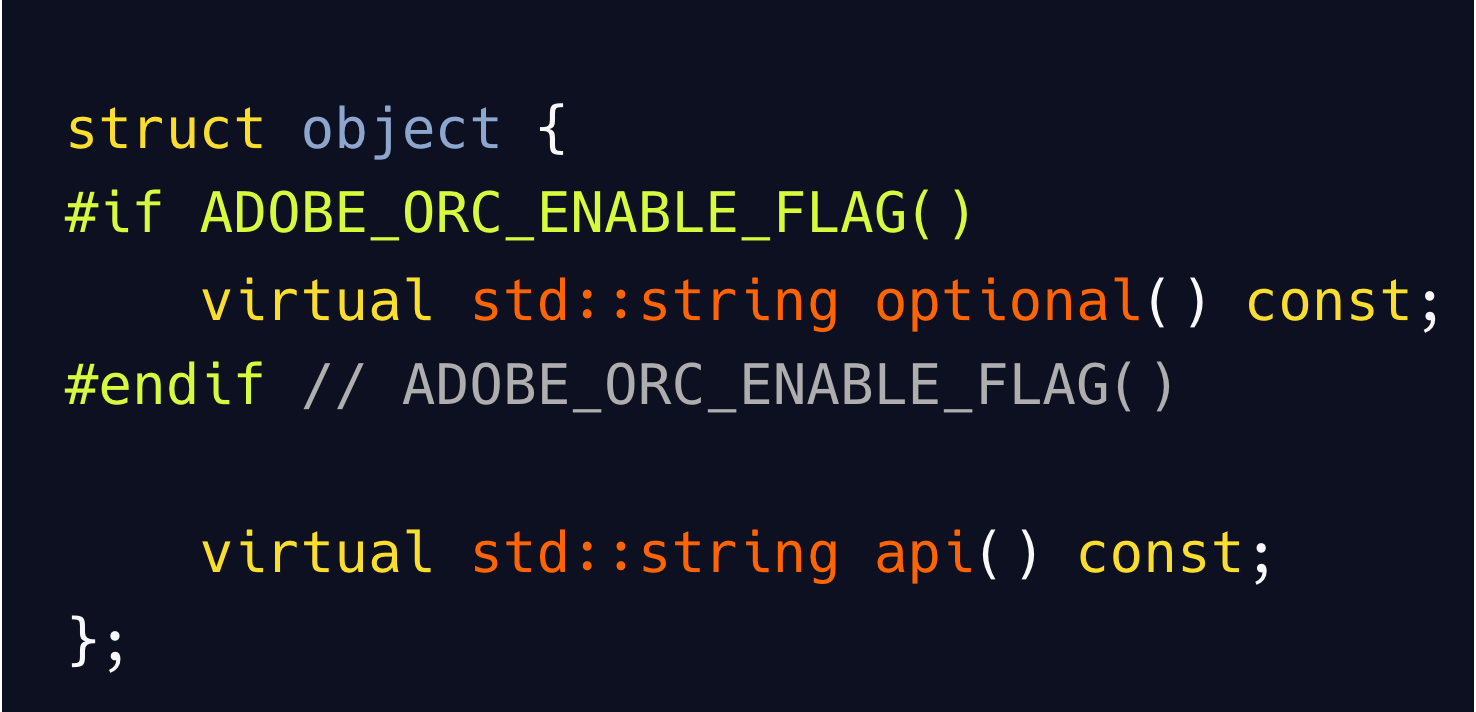 By The Numbers:
Scanning Photoshop with ORC
Example: Photoshop Unit Test Application
Tests most core features for Photoshop on iOS
Shares 95% of its sources with the Photoshop desktop product
A Full Rebuild
82 components compiled from source
80 “smaller” components built individually
Two larger components: a large library & the final application
~40 minutes on 2017 iMac Pro
Example: Photoshop Unit Test Application
Initial “smaller” components (N = 80)




Two Final Components
“Clean” Component
DWARF Data
Next Steps:
Using and Improving ORC
Take the ORC challenge!
ORC is open source
https://github.com/adobe/orc
Easy to build and use
Results can be unsettling
Use ORC for Debugging
If you suspect you have an ODRV
Jumping into routine X only to find yourself in routine Y
The debugger showing “corrupted” data structure fields
A general sense the debugger is lying to you

ORC logs can be searched for types on the stack near crashes.
Improving ORC
github.com/adobe/orc
Reduced memory footprint
Output stability
Support for other toolchains
Richer DWARF data
Improve ODRV Reporting